HEMŞİRELİK EĞİTİMİNDE AKREDİTASYON
Yrd.Doç.Dr. Serap SÖKMEN
Atatürk Üniversitesi Sağlık Bilimleri Fakültesi
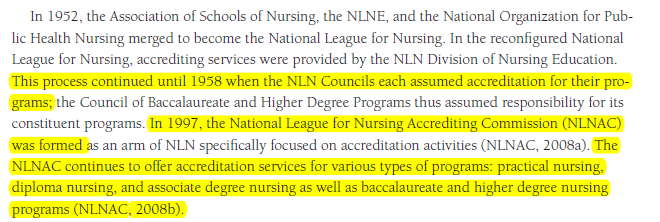 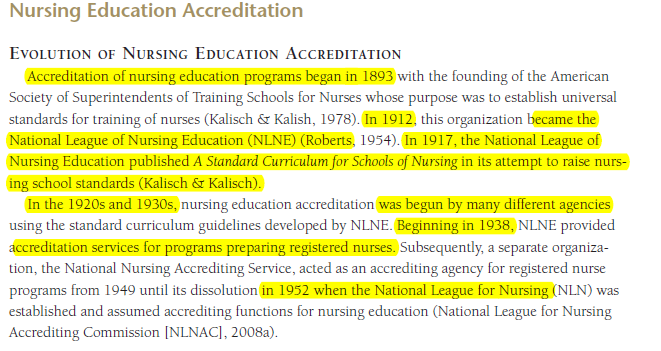 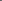 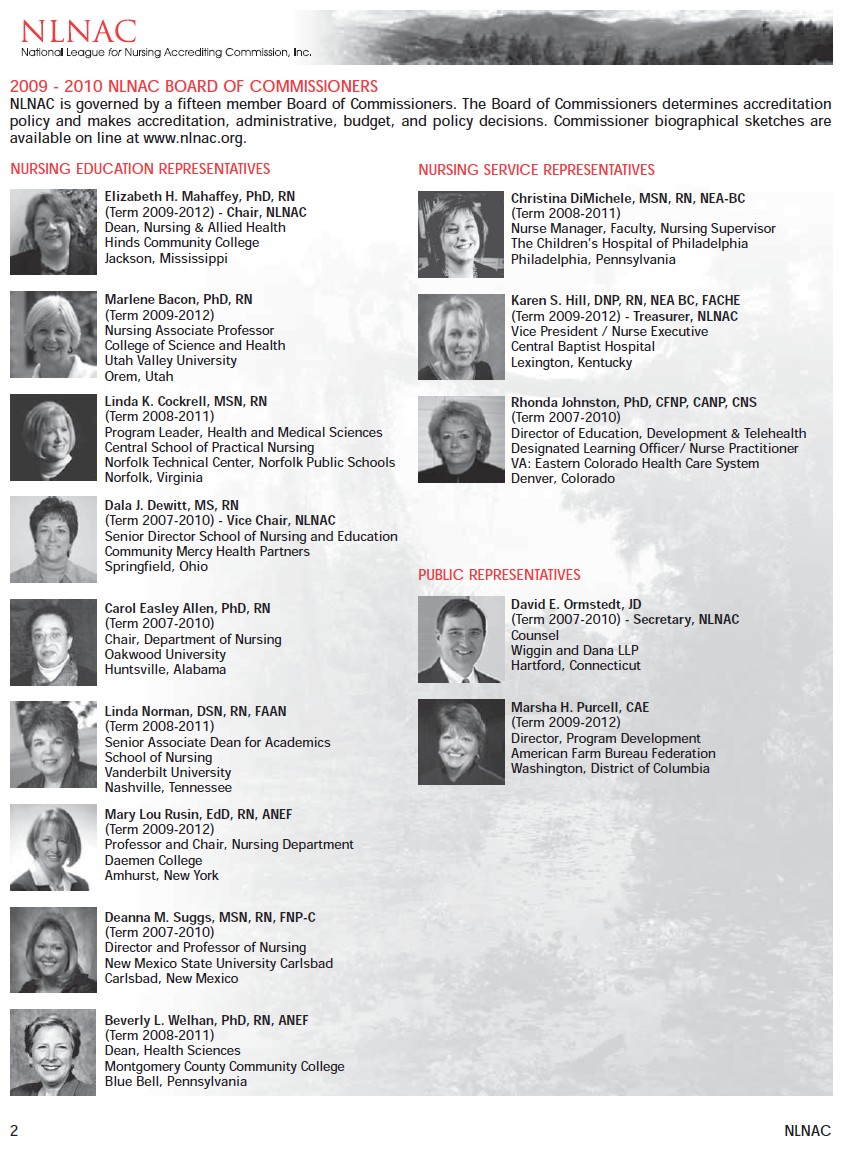 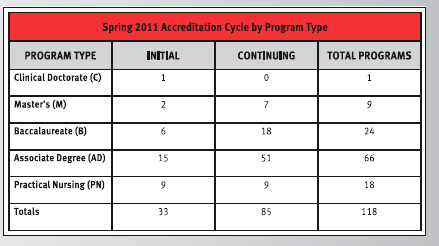 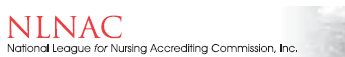 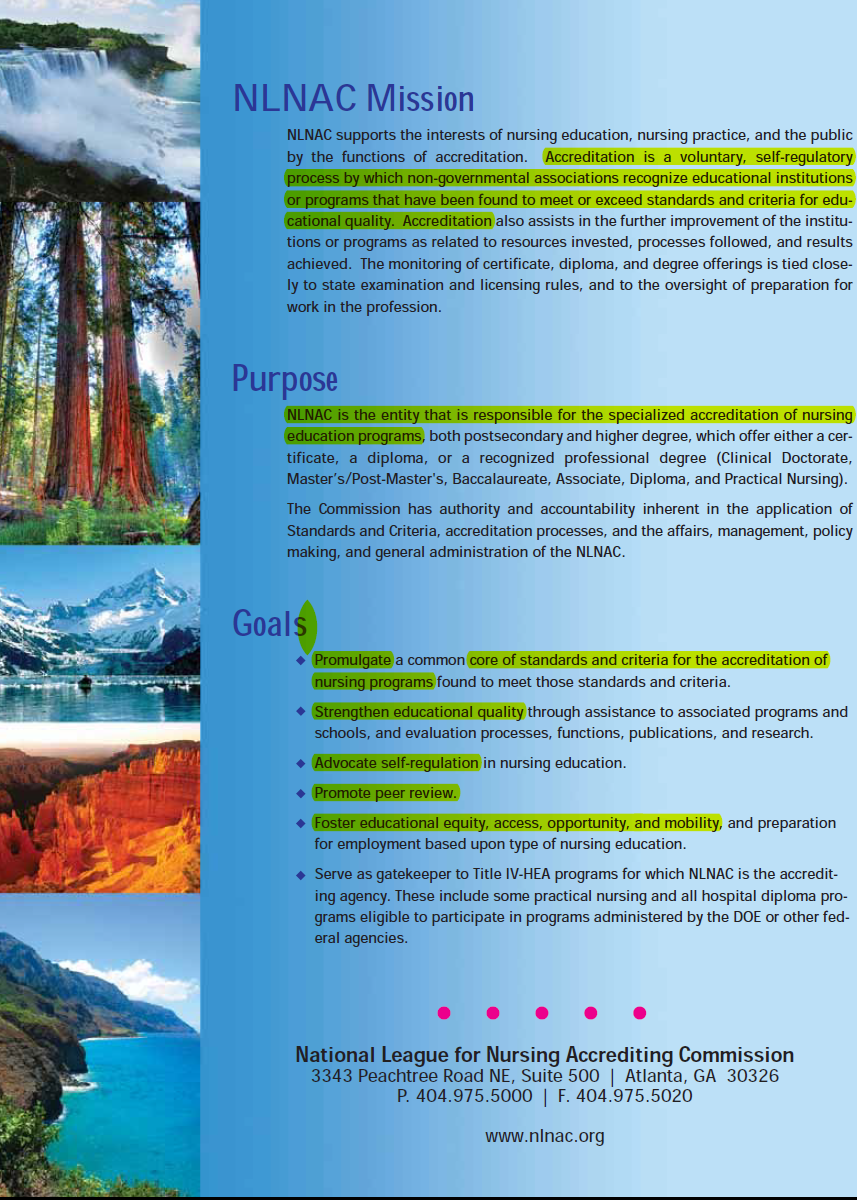 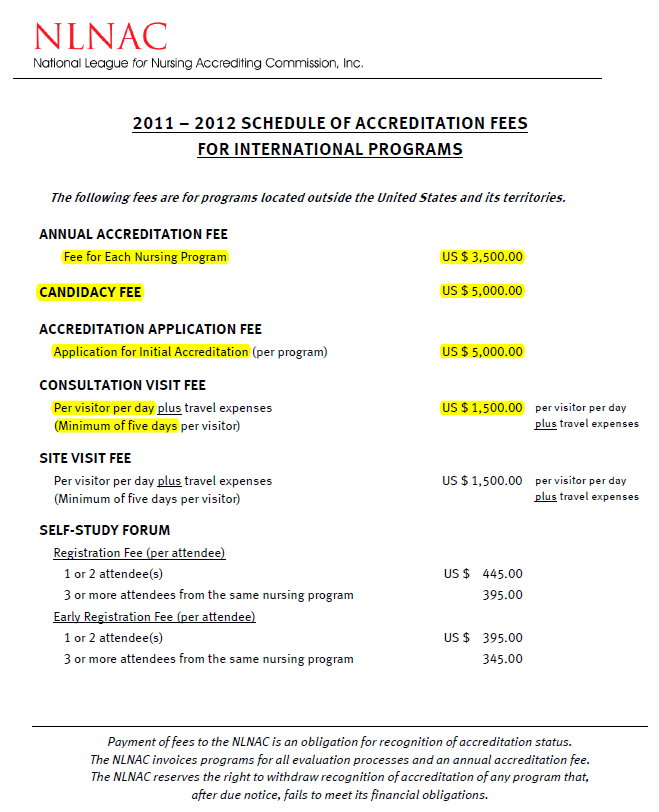 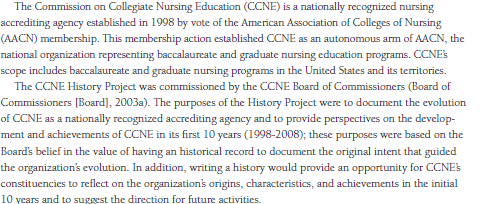 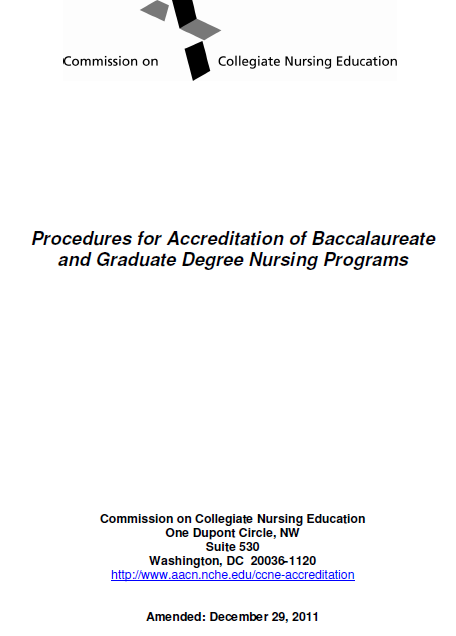 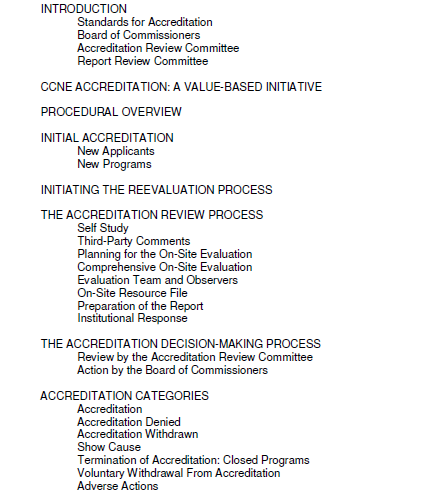 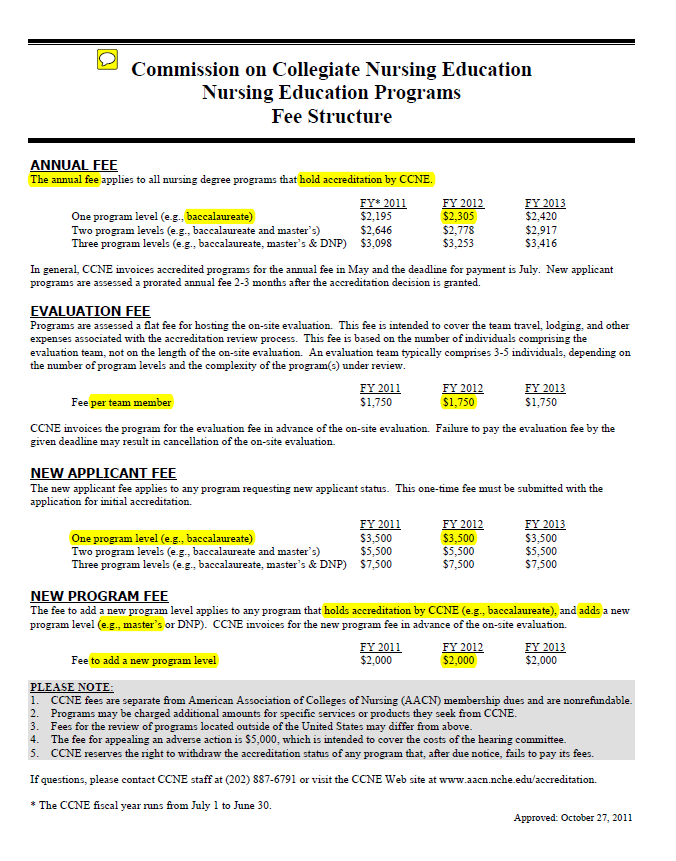 3500+(1 750x3)= 8 750 dolar…
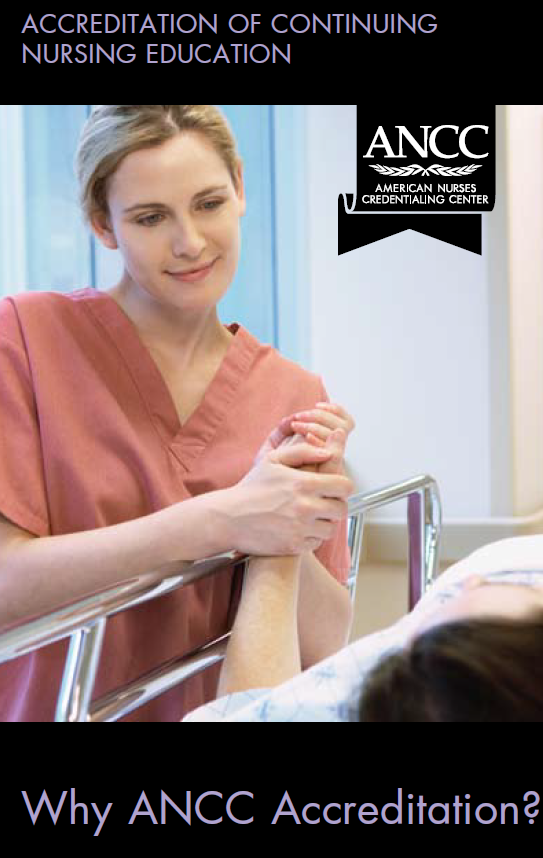 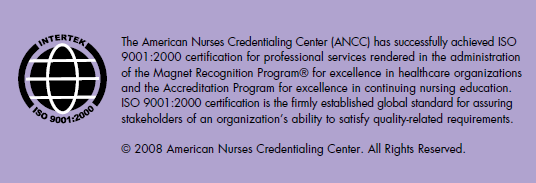 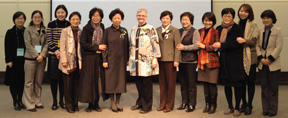 The South-East Asia Nursing and MidwiferyEducational Institutions Network (SEANMEIN) was formed to strengthen thecapacity of nursing and midwifery education in the Region throughinstitutional capacity building.
There are 91 nursing schools in Canada and 60 are accredited.
Avrupa onkoloji hemşireliği derneği…
Veteriner hemşireliği derneği …
Canadian Association of Schools of Nursing
(CASN) Accredited Programme and board member of the Global Alliance
Nursing Education and Scholarship (GANES), shared the work of CASN in
accreditation of nursing programmes. GANES founder members were
CASN, the Council of Deans and Heads of UK University Faculties for
Nursing and Health Professionals, the American Association of Colleges of
Nursing and the Council of Deans of Nursing and Midwifery (Australia and
New Zealand). The mandate of GANES is excellence
Türkiye’de Hemşirelik Eğitiminde Kalite- Akreditasyon
HEMED-HEAK
HEAK(Hemşirelik Eğitimi Akreditasyon Kurulu)
HEAK
HEAK’ın Görev, Yetki ve Sorumlulukları
HEAK, toplam 15 üyeden oluşmaktadır
HEAK, her yıl en az dört (4) toplantı yapar. 

Akreditasyon kararları en az sekiz (8) oy  ile alınır. 

Bir kişi, hem bir hemşirelik lisans programının yöneticisi (dekan, dekan yardımcısı, müdür, müdür yardımcısı, bölüm başkanı ve bölüm başkanı yardımcısı) hem de HEAK üyesi olamaz.
Standartları Belirleme ve Geliştirme Komisyonu
Program Değerlendirme ve İzleme Komisyonu
Program Değerlendirme ve İzleme Komisyonu Üyeleri;
Danışmanlık ve Eğitim Komisyonu
Danışmanlık ve Eğitim Komisyonu
Hemşirelik anabilim dallarından altı (6) öğretim üyesi, 
Hemşirelik eğitimi anabilim dalından iki (2) öğretim üyesi ve 
HEAK’tan bir (1) olmak üzere 
en az dokuz (9) üyeden oluşur.
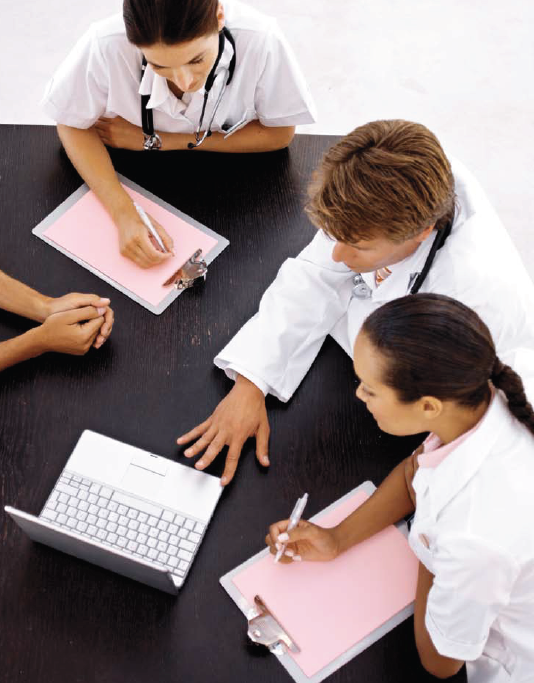 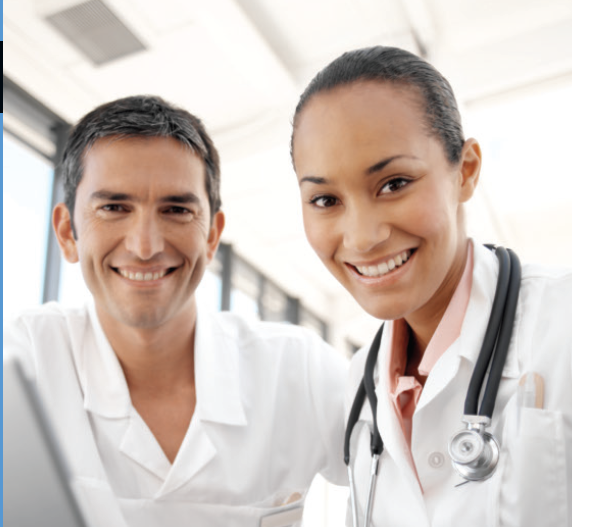 STANDARTLARI BELİRLEME VE GELİŞTİRME KOMİSYONUHEMŞİRELİK LİSANS EĞİTİMİ ULUSAL STANDARTLARI
1.1. Hemşirelik eğitim biriminin amaç ve hedefleri yazılı olarak tanımlanmış ve yayımlanmış olmalıdır.  

1.2. Hemşirelik eğitim biriminin amaç ve hedefleri, kurum yönetiminin amaç ve hedefleri, hemşireliğin profesyonel standartları ve öğrenci kazanımları ile uyumlu olmalıdır.
Yönetim
2.1.Hemşirelik eğitim biriminin kuruluş ve yönetim yapısı, bağlı bulunduğu üniversite içindeki yeri, öğretim faaliyetleri ile destek hizmetler arasındaki ilişkiler tanımlanmış olmalıdır.

2.5. Hemşirelik eğitim birimi yönetimi öğrencilerin, mezun bir hemşirede aranan yetkinlikleri tam olarak kazanabilmesi için gerekli kaynaklar ve olanakları sağlamalıdır.
3. Hemşirelik Eğitim Programı
3.1. Hemşirelik eğitim programı, programın özgörevi, amaçları ve hedefleri, öğrencilerin kazanması gereken bilgi, beceri ve tutumları ile uyumlu olarak geliştirilmeli ve uygulanmalıdır.
 
3.2. Hemşirelik eğitim programı toplumun öncelikli sağlık sorunlarını içerecek şekilde hazırlanmalıdır.
HEAK
HEMŞİRELİK  LİSANS PROGRAMI İÇİN 
ÇALIŞMA YÖNERGELERİ HAZIRLANDI…
ÖZDEĞERLENDİRME REHBERİ HAZIRLANMAKTA….
DEĞERLENDİRME SÜREÇLERİ BELİRLENMEKTE…
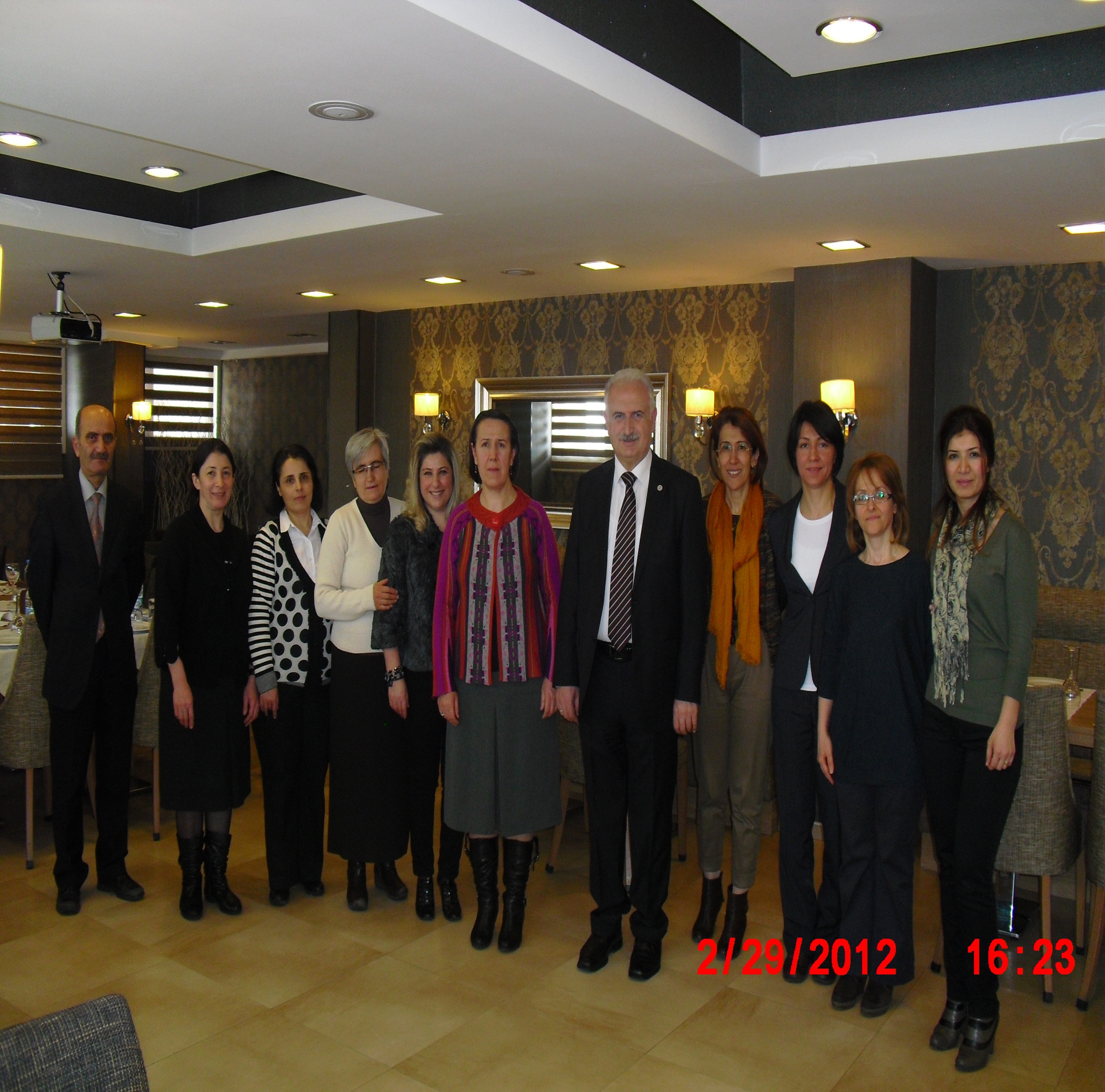 Teşekkürler…